Ana A. Baumann, PhD
Brown School of Social Work
Washington University in St. Louis
Twitter: @BaumannAna

Gretchen Grappone, LICSW
Boston University
Center for Knowledge Translation on Employment Research
@Cekter_Employmt
#CeKTER
Using an Equity Framework in Employment Practice Implementation
Dr. Baumann’s funding:
UL1TR002345, 5U24HL136790, P50 CA-244431, 3D43TW011541-01S1, 1U24HL154426-01, 5U01HL133994-05, 3R01HD091218, 1 P50 MH122351-01A1

This webinar is funded by the National Institute on Disability, Independent Living, and Rehabilitation Research (NIDILRR), Grant #90DPEM0004. 

All opinions are that of the speakers, and not of any funders.
Acknowledgments
Define equity

Review seven action items to implement equitable employment practices

Answer employment-specific implementation questions
Objectives
What is Equity to You?
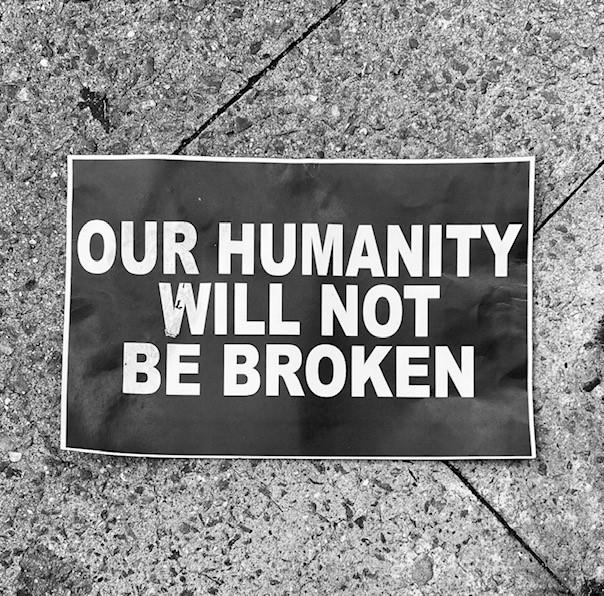 ACTION ITEM 1: EXAMINE YOUR MATERIALS TO INCLUDE DIVERSITY AND TO BE APPROPRIATE FOR DIFFERENT AUDIENCES
DISABILITY:
WebAim - powerpoint accessibility (webaim.org/techniques/powerpoint/)
WebAim - Word and powerpoint checklist (webaim.org/resources/evaloffice/eval-word-ppt.pdf)
CLIPARTS
FONT SIZES
METAPHORS
Reality, Equality, Equity, and Justice Illustration
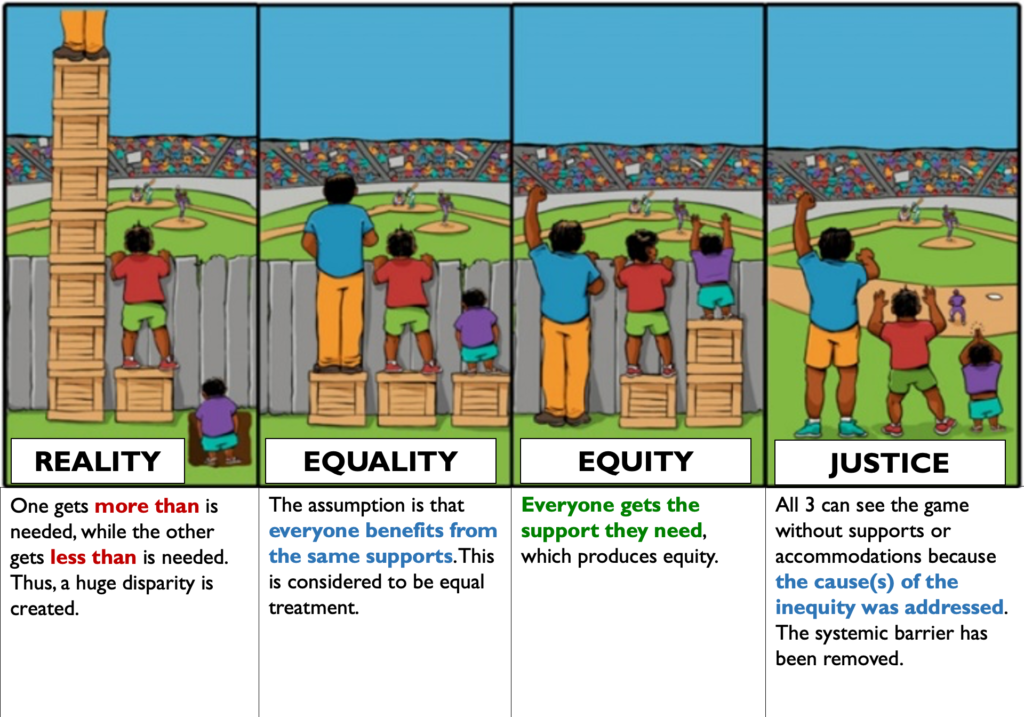 The difference between the terms equality, equity, and liberation, illustrated; © Interaction Institute for Social Change | Artist: Angus Maguire
CONTEXT
THE EBP
SERVICE OUTCOMES
PATIENT OUTCOMES
IMPLEMENTA-TION OUTCOMES
IMPLEMENTA-TION STRATEGIES
REFERENCE:1,2
[Speaker Notes: But housing, transportation, financial stability, discrmination and racism. All these things have been documented as variables that affect the care of your cancer patients]
CONTEXT (2)
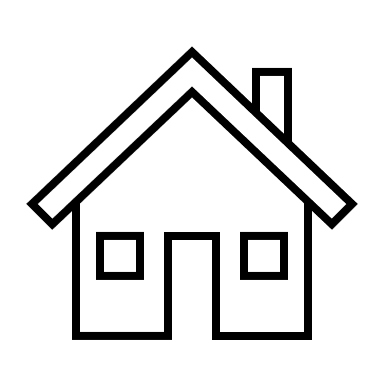 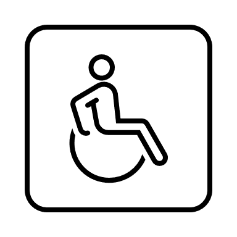 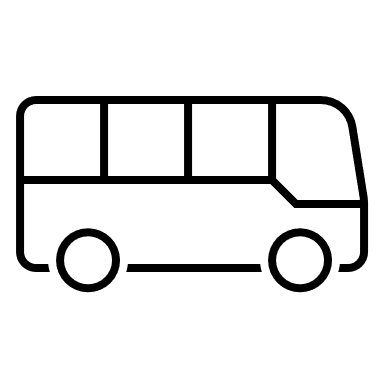 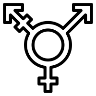 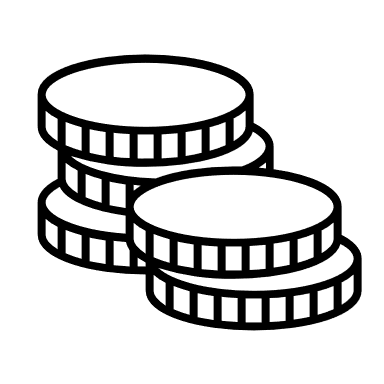 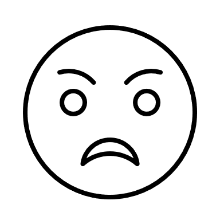 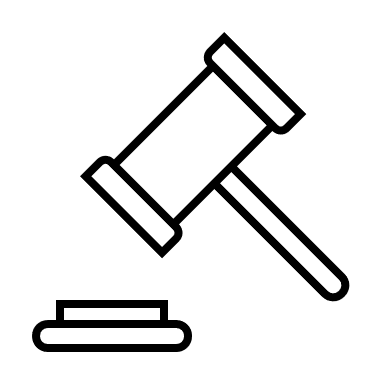 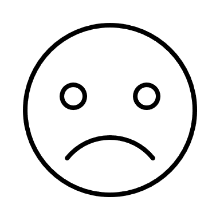 THE EBP
SERVICE OUTCOMES
PATIENT OUTCOMES
IMPLEMENTA-TION OUTCOMES
IMPLEMENTA-TION STRATEGIES
REFERENCE:1-7
THIS IS NOT NEW
Hart, J. T. (1971). The inverse care law. The Lancet, 297 (7696), 405-412.
How do we promote equitable implementation science?
Health is not just the absence of disease, but also the presence of the resources and supports that people need to thrive.
REFERENCE: 8
Define and Measure Social Determinants of Health
References 9-11, but see 12
ACTION ITEM 2: EXAMINE RACISM AND DISCRIMINATION
How is racism and discrimination showing up in your research?
What are your “blind spots”?
DISCRIMINATION: 
the unjust or prejudicial treatment of different categories of people or things
Anti-racist agenda setting
“In evaluating these mechanisms of racism we need to be especially attentive to ‘absence of.’ Who is at the table, and who is not? What is on the agenda, and what is not. And when we note ‘absence of,’ we need to take action to fill the gaps. We need to become vigilant in identifying and addressing inaction in the face of need.”

Camara Jones, MD, MPH, Ph.D. 
(2018)
Three tasks of anti-racist agenda setting:

1.Name racism 

2.Ask “how is racism operating here?” 

3.Organize and strategize to act
Continuum on Becoming an Anti-Racist Multicultural Organization
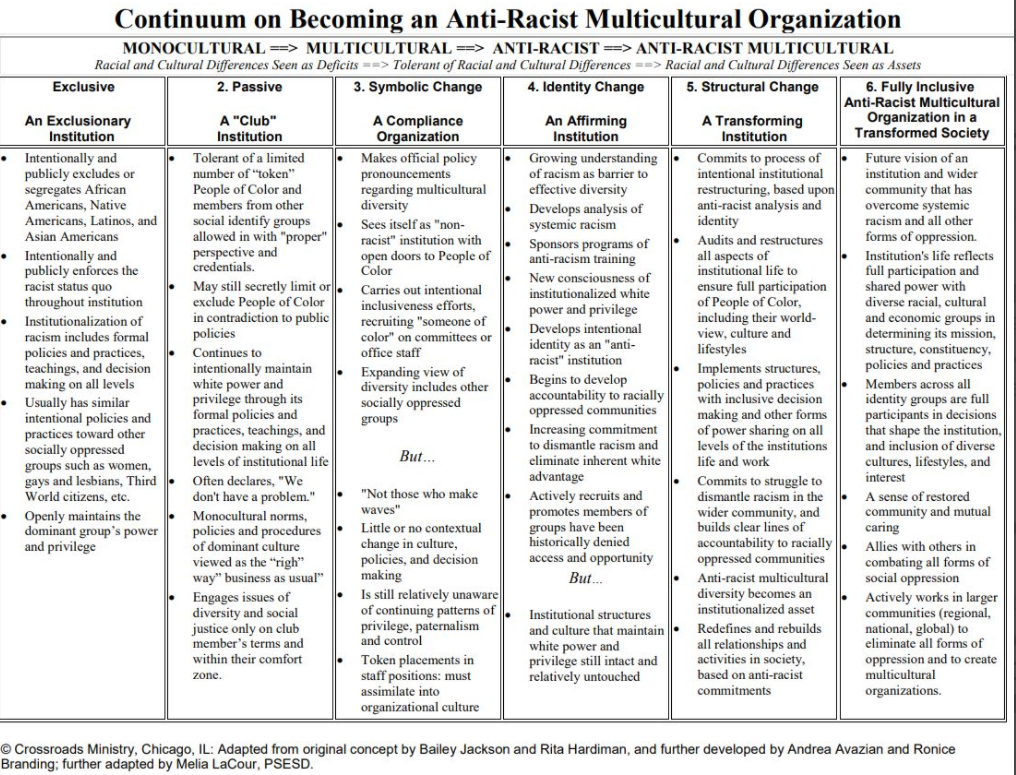 Table description for screen readers
CONTEXT (3)
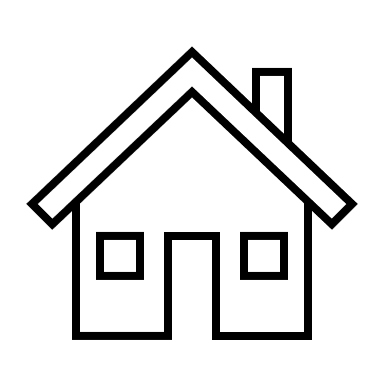 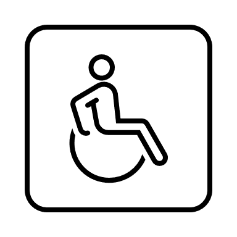 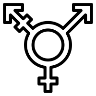 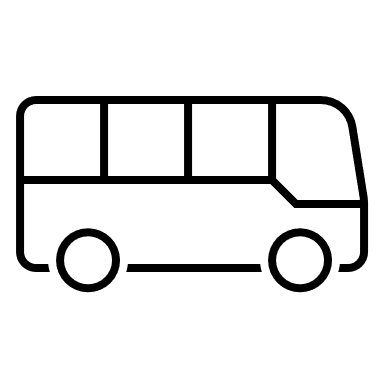 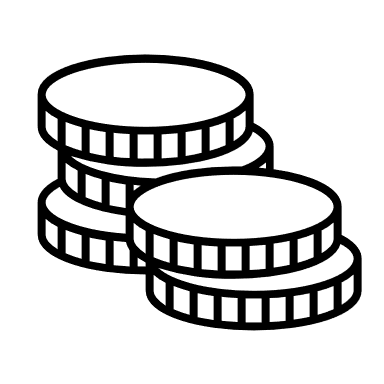 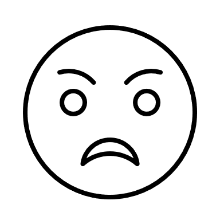 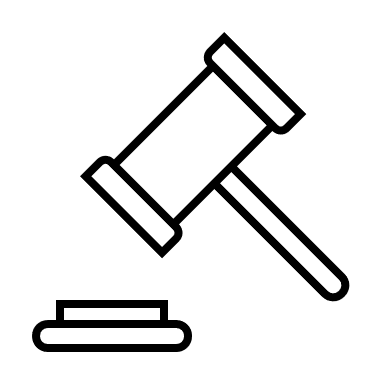 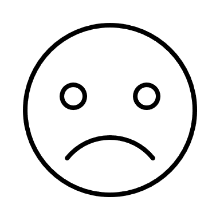 “The field of cancer control is at a crossroads.”
SERVICE OUTCOMES
THE EBP
PATIENT OUTCOMES
IMPLEMENTA-TION OUTCOMES
IMPLEMENTA-TION STRATEGIES
REFERENCE:10
[Speaker Notes: But housing, transportation, financial stability, discrimination and racism. All these things have been documented as variables that affect the care of your cancer patients]
Our research questions 
ARE NOT NEUTRAL
We need to reflect critically about the unintended and detrimental consequences of our work as implementation scientists. 

Be careful to not be colonialist or imperialist.

Colonialism is, in part, about imposing power and conformity to a set of beliefs.
References 12-15
[Speaker Notes: Colonialism is a practice of domination, which involves the subjugation of one people to another. One of the difficulties in defining colonialism is that it is hard to distinguish it from imperialism. Frequently the two concepts are treated as synonyms. Like colonialism, imperialism also involves political and economic control over a dependent territory. The etymology of the two terms, however, provides some clues about how they differ. The term colony comes from the Latin word colonus, meaning farmer. This root reminds us that the practice of colonialism usually involved the transfer of population to a new territory, where the arrivals lived as permanent settlers while maintaining political allegiance to their country of origin. Imperialism, on the other hand, comes from the Latin term imperium, meaning to command. Thus, the term imperialism draws attention to the way that one country exercises power over another, whether through settlement, sovereignty, or indirect mechanisms of control. Colonialism is, in part, about power and conformity to a set of beliefs.]
ACTION ITEM 3: EXAMINE THE “EQUITABLE” ASPECT OF YOUR WORK
Who, from the community, is giving you feedback in your research question?

Think: what are the potential negative impacts of your work on historically marginalized populations?
References 12, 13
What would a social justice employment implementation study look like?
CONTEXT
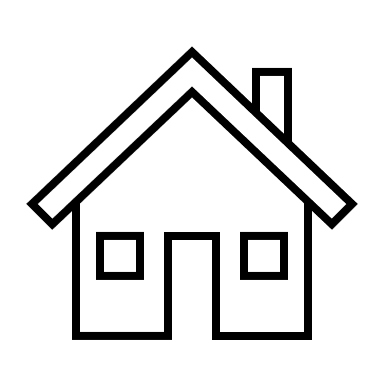 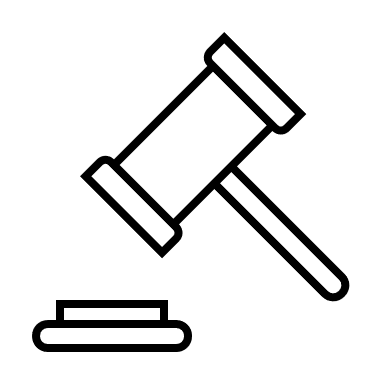 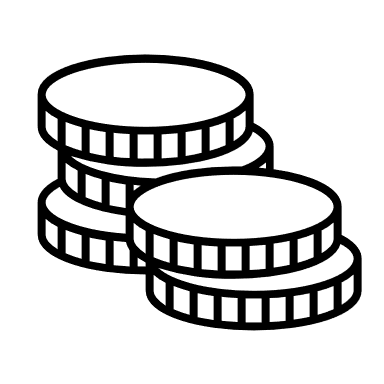 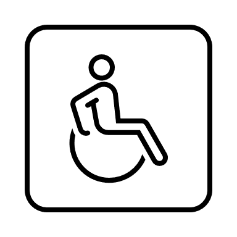 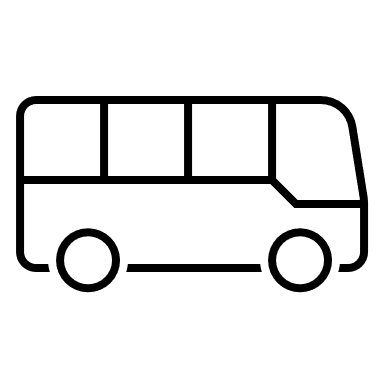 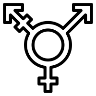 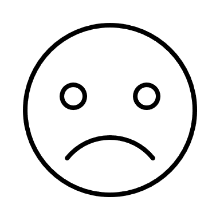 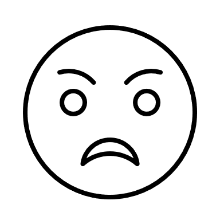 PATIENT OUTCOMES
SERVICE OUTCOMES
IMPLEMENTA-TION OUTCOMES
THE EBP
IMPLEMENTA-TION STRATEGIES
REFERENCE:1-7
ACTION ITEM #4: LISTEN AND LEARN
Ask your community:
WHAT WOULD
LIBERATION/SOCIAL JUSTICE 
LOOK LIKE FOR YOU?


Equity and Implementation Science: An urgent Partnership. Panel with Ana Baumann, Billie Kipp, Melody Goodman, Jose Ruben Parra-Cardona, and Jenn Tomasone. Sponsored by the National Implementation Research Network & Jordan Institute for Families. (January 2021) 
Recording available here: 
https://nirn.fpg.unc.edu/resources/2021-unc-institute-implementation-science-virtual-series-equity-and-implementation-science
Who do you follow in social media?
Who do you read and cite?
Who are your co-authors?
ACTION ITEM #5: EXAMINE YOUR NETWORK AND THE QUALITY OF YOUR RELATIONSHIPS
ACTION ITEM #6: EQUITY ENTAILS REFLECTION AND ADVOCACY
Examine:

How are you listening to your stakeholders? (note your points of resistance and why)

What are the implicit assumptions about your research questions and how can you make them explicit?
ACTION ITEM #7: EXAMINE HOW  YOU LISTEN, REFLECTING AND ACTING
RESOURCES: PODCASTS
- "Coaching for Leaders“ by @DaveStachowiak  -> with @DrStefJohnson
“Dare to Lead” by Brenne Brown -> Pryia Parker
- “Be Anti-racist” with Ibram X. Kendi, PhD @DrIbram
Clinical Problem Solvers: 
https://clinicalproblemsolving.com/episodes/#antiracism-in-medicine
-Flip the Script: 
https://soundcloud.com/yaleuniversity/sets/flip-the-script
Resources
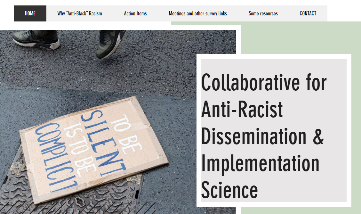 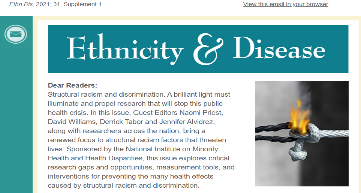 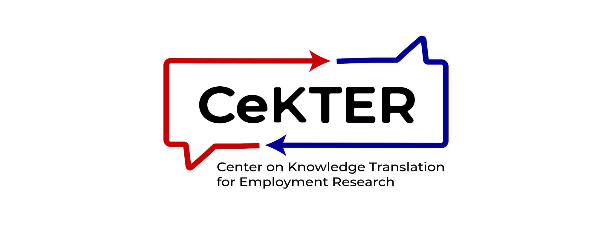 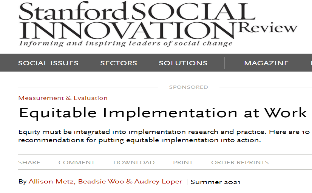 Collaborative for Anti-Racist Dissemination & Implementation Science (https://baumannana.wixsite.com/mysite)
Center on Knowledge Translation for Employment Research (https://umassmed.edu/cekter)
Citations
Proctor, E., Silmere, H., Raghavan, R., Hovmand, P., Aarons, G., Bunger, A., ... & Hensley, M. (2011). Outcomes for implementation research: conceptual distinctions, measurement challenges, and research agenda. Administration and Policy in Mental Health and Mental Health Services Research, 38(2), 65-76.
Curran, G. M. (2020). Implementation science made too simple: a teaching tool. Implementation Science Communications, 1(1), 1-3.
Bonner, S. N., & Wakeam, E. (2021). The volume–outcome relationship in lung cancer surgery: The impact of the social determinants of health care delivery. The Journal of Thoracic and Cardiovascular Surgery.
Coughlin, S. S. (2020). A review of social determinants of prostate cancer risk, stage, and survival. Prostate International, 8(2), 49-54.
Chakravarthy, R., Stallings, S. C., Velez Edwards, D. R., Zhao, S. K., Conway, D., Rao, J. S., ... & Wilkins, C. H. (2020). Determinants of stage at diagnosis of HPV-related cancer including area deprivation and clinical factors. Journal of Public Health.
Main, C. J., Nicholas, M. K., Shaw, W. S., Tetrick, L. E., Ehrhart, M. G., & Pransky, G. (2016). Implementation science and employer disability practices: embedding implementation factors in research designs. Journal of occupational rehabilitation, 26(4), 448-464.
Zahnd, W. E., Murphy, C., Knoll, M., Benavidez, G. A., Day, K. R., Ranganathan, R., ... & Eberth, J. M. (2021). The Intersection of Rural Residence and Minority Race/Ethnicity in Cancer Disparities in the United States. International Journal of Environmental Research and Public Health, 18(4), 1384.
World Health Organization. (n.d.) https://www.who.int/about/who-we-are/constitution#:~:text=Health%20is%20a%20state%20of%20complete%20physical%2C%20mental,race%2C%20religion%2C%20political%20belief%2C%20economic%20or%20social%20condition.. Retrieved on May 26, 2021
citations, continued
Gruß, I., Bunce, A., Davis, J., Dambrun, K., Cottrell, E., & Gold, R. (2021). Initiating and implementing social determinants of health data collection in community health centers. Population health management, 24(1), 52-58
Alcaraz, K. I., Wiedt, T. L., Daniels, E. C., Yabroff, K. R., Guerra, C. E., & Wender, R. C. (2020). Understanding and addressing social determinants to advance cancer health equity in the United States: a blueprint for practice, research, and policy. CA: a cancer journal for clinicians, 70(1), 31-46.
Shelton, R. C., Adsul, A., Oh, A. (2021). Recommendations for addressing structural racism in implementation science: A call to the field. Ethnicity & Disease, 31, 357-464
Yates‐Doerr, E. (2020). Reworking the Social Determinants of Health: Responding to Material‐Semiotic Indeterminacy in Public Health Interventions. Medical Anthropology Quarterly, 34(3), 378-397.
Snell-Rood, C., Jaramillo, E. T., Hamilton, A. B., Raskin, S. E., Nicosia, F. M., & Willging, C. (2021). Advancing health equity through a theoretically critical implementation science. Translational Behavioral Medicine.
Baumann, A. A., Long, P.. D. (2021). Equity in implementation science is long overdue.Stanford Social Innovation Review. https://ssir.org/articles/entry/equity_in_implementation_science_is_long_overdue
Additional reading on addressing systemic oppression
Baumann, A. A., & Cabassa, L. J. (2020). Reframing implementation science to address inequities in healthcare delivery. BMC Health Services Research, 20(1), 190. https://doi.org/10.1186/s12913-020-4975-3.

Brownson, R. C., Kumanyika, S. K., Kreuter, M. W., & Haire-Joshu, D. (2021). Implementation science should give higher priority to health equity. Implementation Science, 16(1), 28. https://doi.org/10.1186/s13012-021-01097-0

Bumpus, N. (2020). Too many senior white academics still resist recognizing racism. Nature (London), 583(7818), 661. https://doi.org/10.1038/d41586-020-02203-w

Dupree, C. H., & Kraus, M. W. (2021). Psychological Science Is Not Race Neutral. Perspectives on Psychological Science, 1745691620979820. https://doi.org/10.1177/1745691620979820

Gorski, P. C., & Erakat, N. (2019). Racism, whiteness, and burnout in antiracism movements: How white racial justice activists elevate burnout in racial justice activists of color in the United States. Ethnicities, 19(5), 784–808. https://doi.org/10.1177/1468796819833871

Hardeman, R. R., & Karbeah, J. (2020). Examining racism in health services research: A disciplinary self-critique. Health Services Research, 55 Suppl 2(Suppl 2), 777–780. https://doi.org/10.1111/1475-6773.13558
Additional Reading 2
Hassen, N., Lofters, A., Michael, S., Mall, A., Pinto, A. D., & Rackal, J. (2021). Implementing Anti-Racism Interventions in Healthcare Settings: A Scoping Review. In International Journal of Environmental Research and Public Health (Vol. 18, Issue 6). https://doi.org/10.3390/ijerph18062993

Jones, C. P. (2018). Toward the Science and Practice of Anti-Racism: Launching a National Campaign Against Racism. Ethnicity & Disease, 28(Suppl 1), 231–234. https://doi.org/10.18865/ed.28.S1.231

Jordan, A., Shim, R. S., Rodriguez, C. I., Bath, E., Alves-Bradford, J.-M., Eyler, L., Trinh, N.-H., Hansen, H., & Mangurian, C. (2021). Psychiatry Diversity Leadership in Academic Medicine: Guidelines for Success. American Journal of Psychiatry, 178(3), 224–228. https://doi.org/10.1176/appi.ajp.2020.20091371

Kendi, I. X. (2019). How to be an antiracist. In How to be an anti-racist (First Edit). New York : One World.

Knaak, S., Mantler, E., & Szeto, A. (2017). Mental illness-related stigma in healthcare: Barriers to access and care and evidence-based solutions. Healthcare Management Forum, 30(2), 111–116. https://doi.org/10.1177/0840470416679413

Mahabir, D. F., O’Campo, P., Lofters, A., Shankardass, K., Salmon, C., & Muntaner, C. (2021). Experiences of everyday racism in Toronto’s health care system: a concept mapping study. International Journal for Equity in Health, 20(1), 74. https://doi.org/10.1186/s12939-021-01410-9
Additional Reading 3
Mensah, M., Ogbu-Nwobodo, L., & Shim, R. S. (2021). Racism and Mental Health Equity: History Repeating Itself. Psychiatric Services, appi.ps.202000755. https://doi.org/10.1176/appi.ps.202000755

Ndumbe-Eyoh, S. (2020). What would it take for health promotion to take structural racism seriously? Global Health Promotion, 27(4), 3–5. https://doi.org/10.1177/1757975920972259

Prather, C., Fuller, T. R., Jeffries 4th, W. L., Marshall, K. J., Howell, A. V., Belyue-Umole, A., & King, W. (2018). Racism, African American Women, and Their Sexual and Reproductive Health: A Review of Historical and Contemporary Evidence and Implications for Health Equity. Health Equity, 2(1), 249–259. https://doi.org/10.1089/heq.2017.0045

Tsega, S., & Childs, C. (2021). Finding the Right Words. Journal of General Internal Medicine. https://doi.org/10.1007/s11606-020-06443-4

Woodward, E. N., Matthieu, M. M., Uchendu, U. S., Rogal, S., & Kirchner, J. E. (2019). The health equity implementation framework: proposal and preliminary study of hepatitis C virus treatment. Implementation Science, 14(1), 26. https://doi.org/10.1186/s13012-019-0861-y